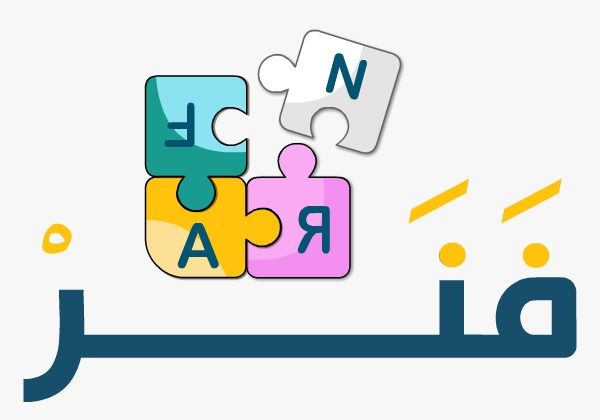 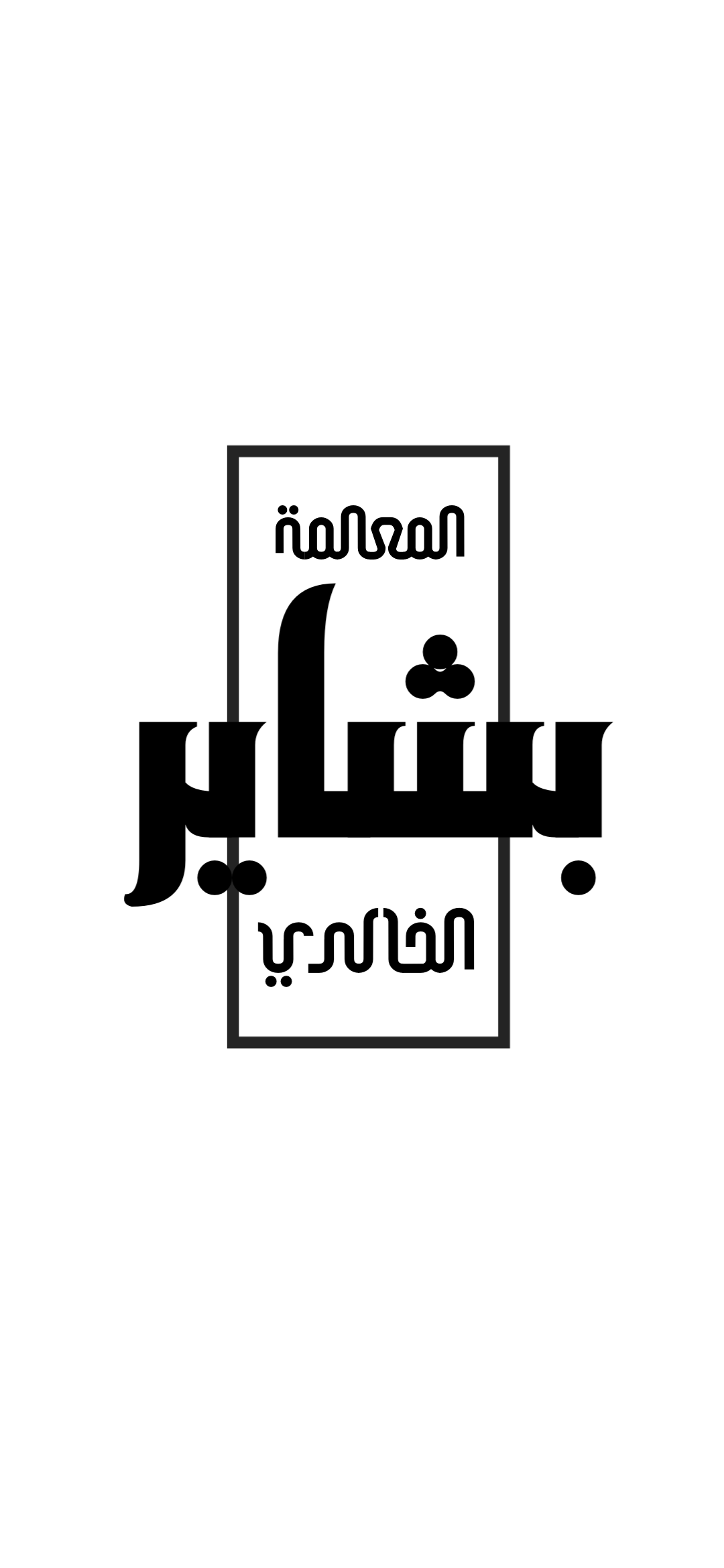 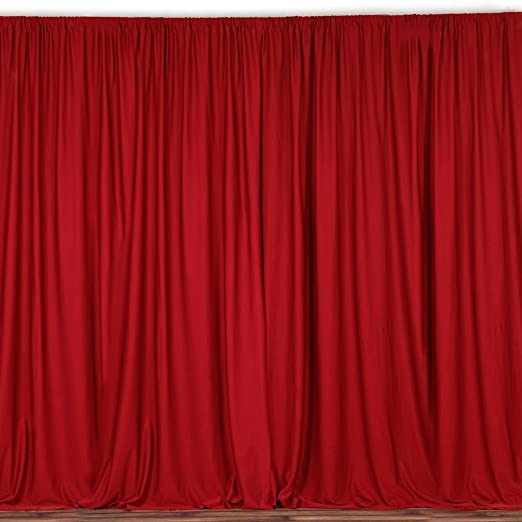 عنوان الدرس :
ولادة النبي  ﷺ
الجزء ٢
صـ٩٩
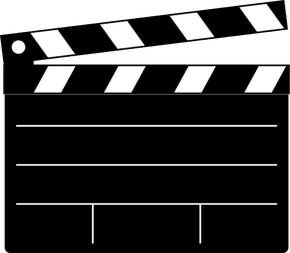 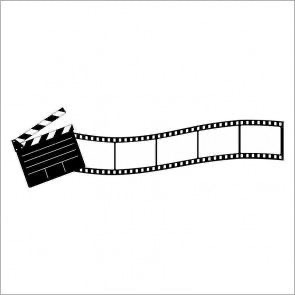 هاشم بن
عبدالمناف
عبدالمطلب
الأسرة 
الهاشمية
قريش
قصي
 بن كلاب
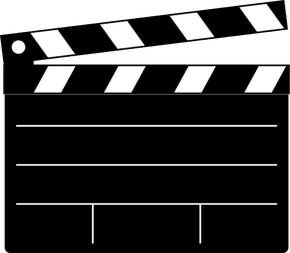 قصة فداء عبدالله
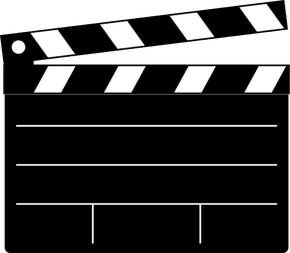 قصة فداء عبدالله
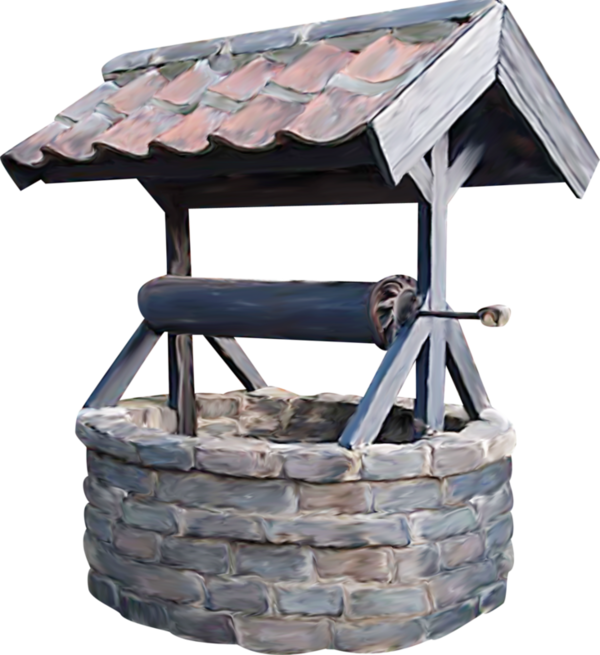 أراد عبدالمطلب حفر زمزم ومنعته قريش
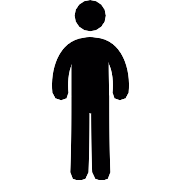 و كان له ولد واحد - الحارث - 
فأحس بقلة الذرية
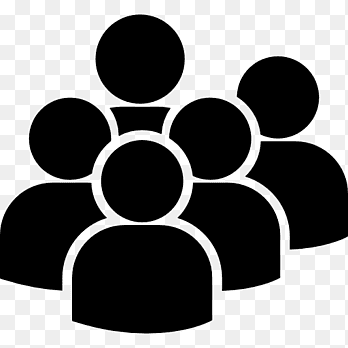 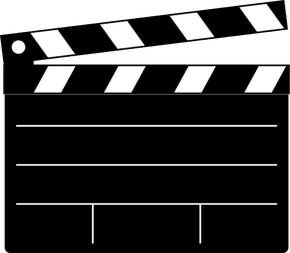 قصة فداء عبدالله
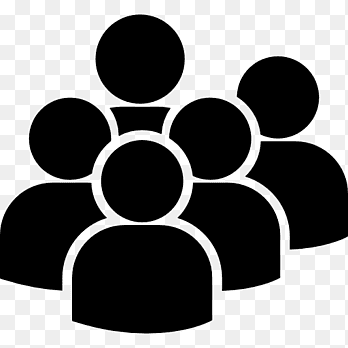 نذر إن رزق بـ١٠ من الولد يذبح أحدهم
وأراد أن يفي بنذره فصنع قرعة فوقعت
 على ابنه عبدالله وكان أحب أولاده إليه
 ففداه بمائة من الإبل ونجا من الذبح .
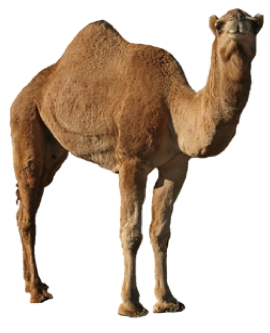 كبش
١٠٠ من الأبل
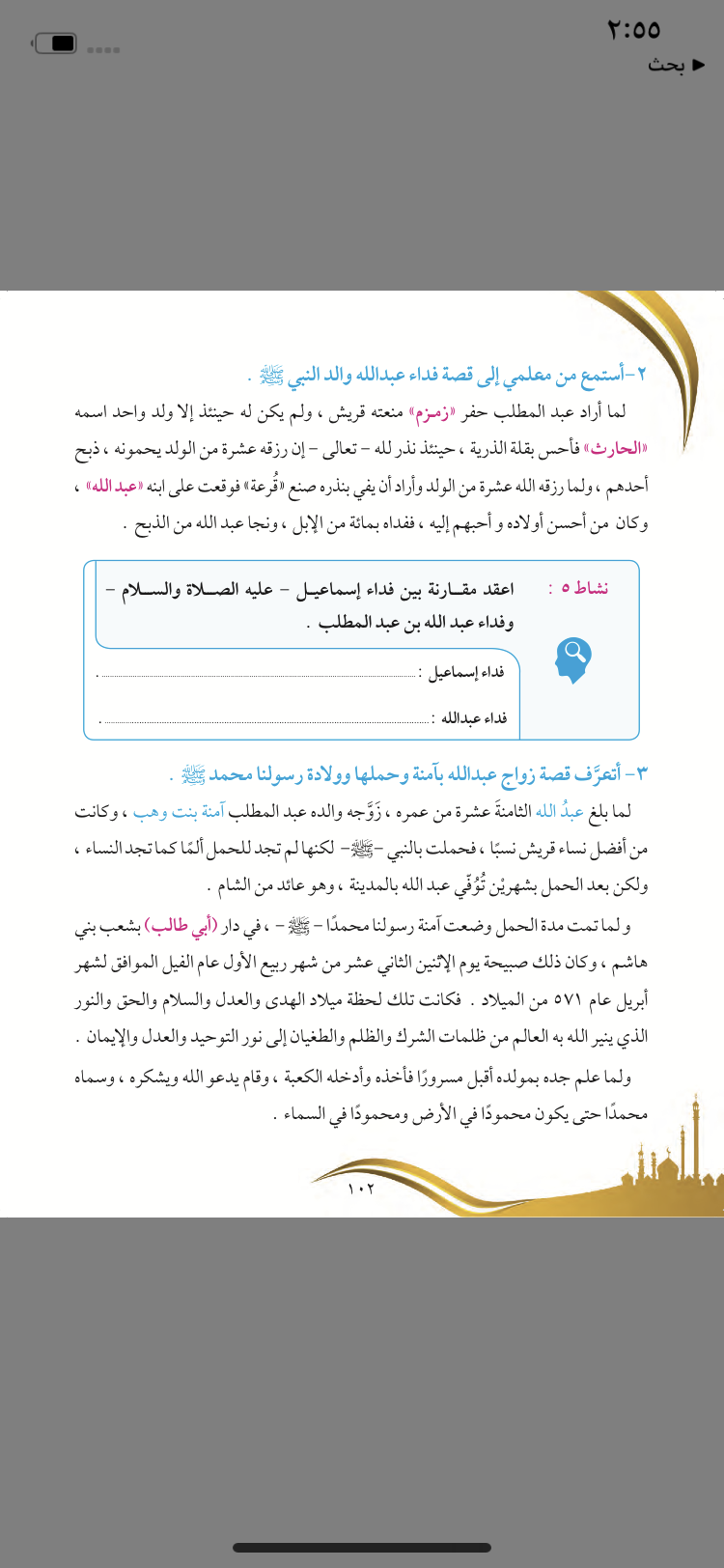 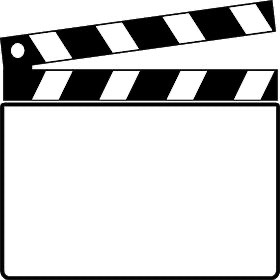 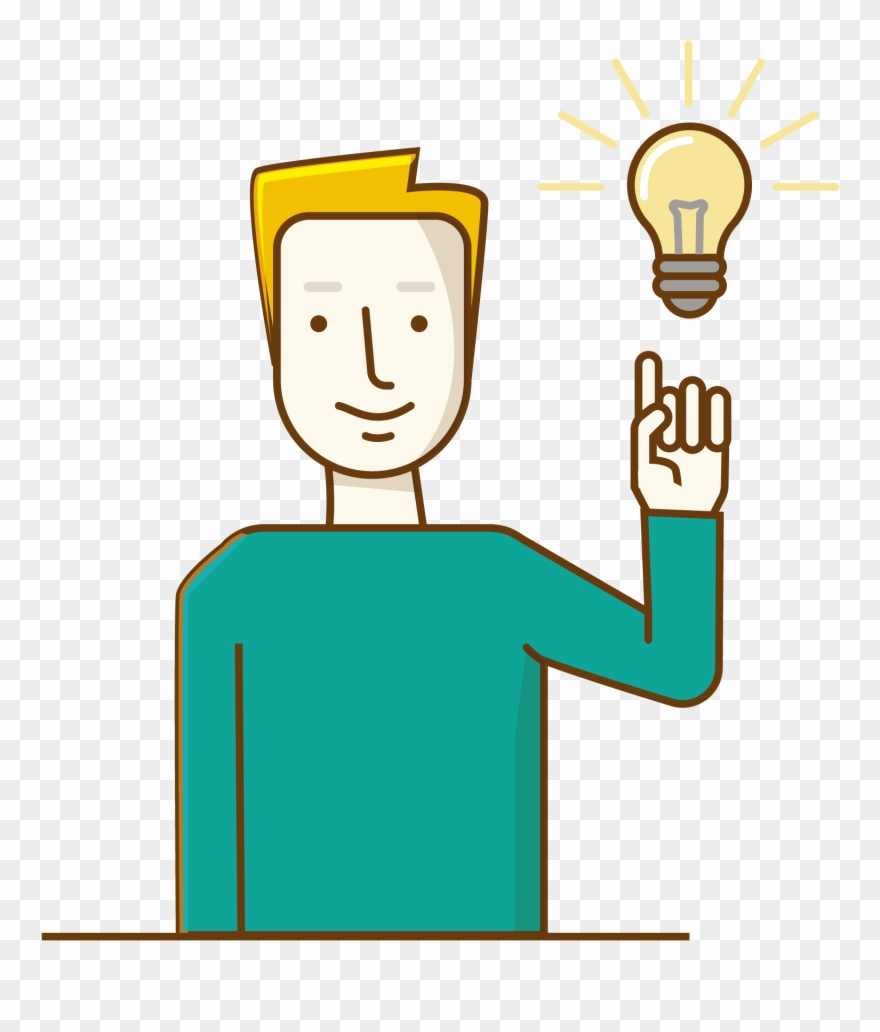 تمرين
استنتجي ما علاقة الأرقام التالية بدرس اليوم ؟
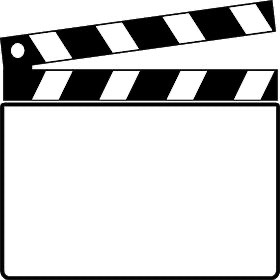 تمرين
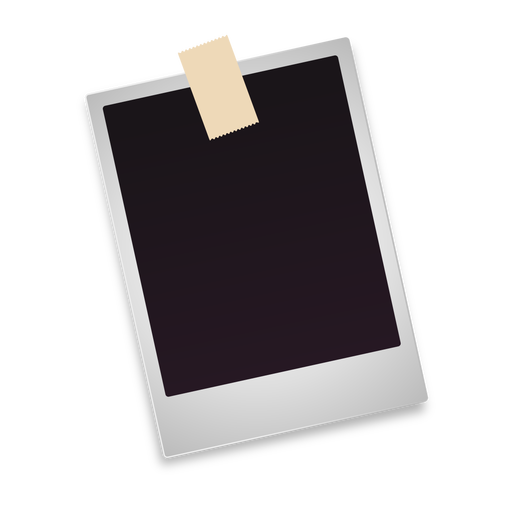 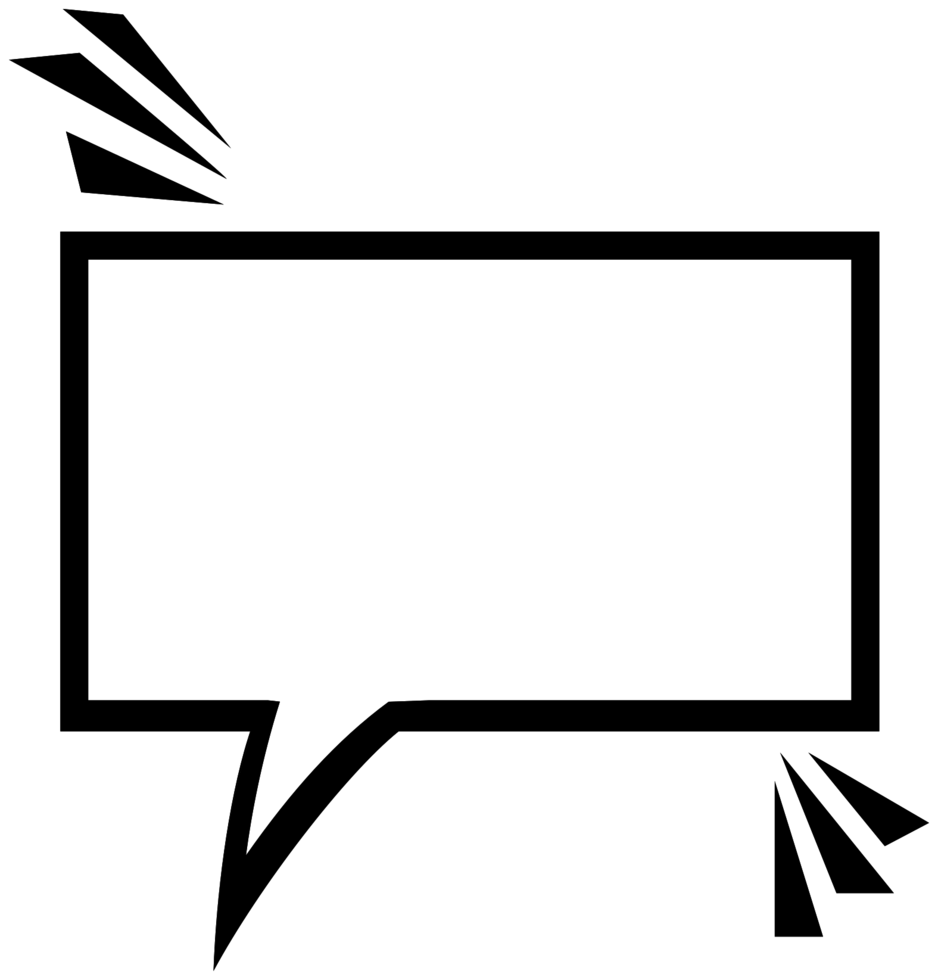 نذر عبدالمطلب ان رزق ب١٠ من الولد ذبح أحدهم
١٠
استنتجي ما علاقة الأرقام التالية بدرس اليوم ؟
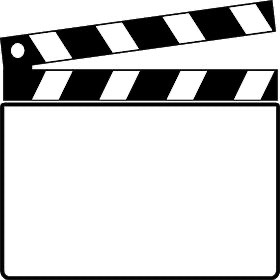 تمرين
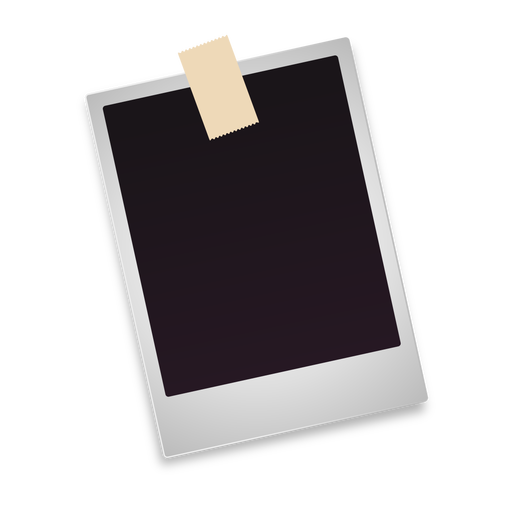 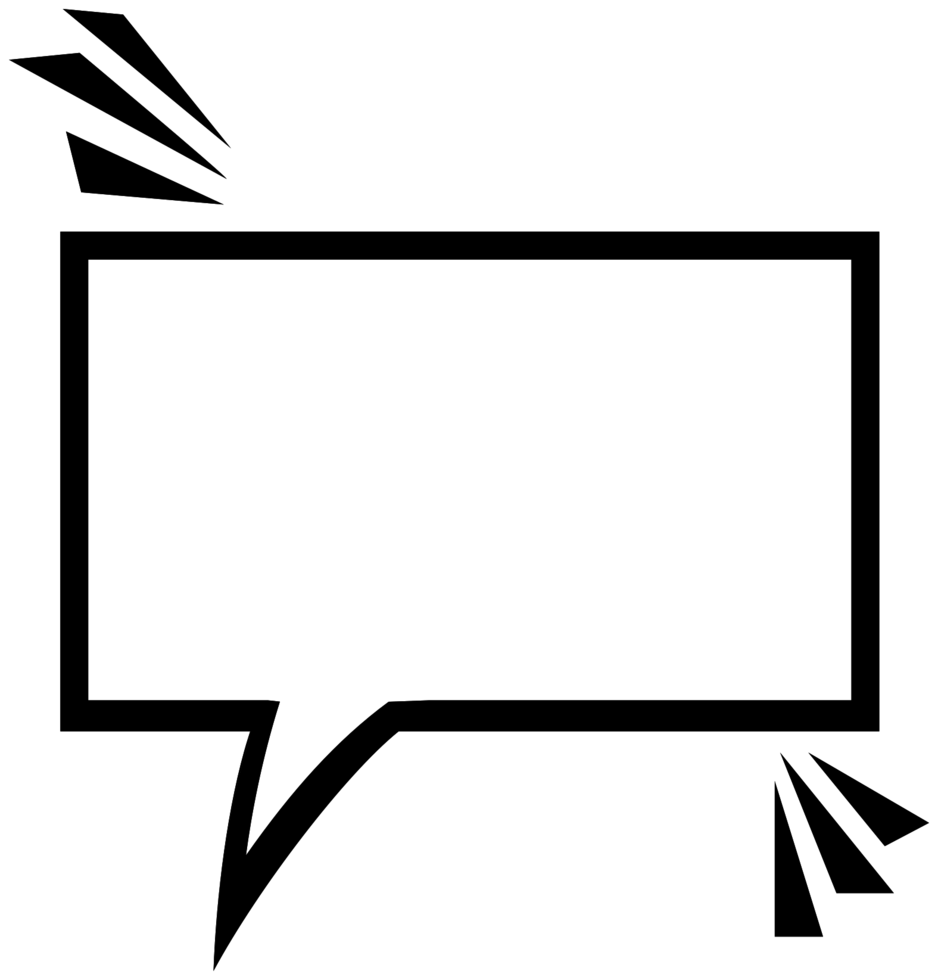 فدا عبدالمطلب ابنه
عبدالله ب١٠٠ من الأبل
١٠٠
استنتجي ما علاقة الأرقام التالية بدرس اليوم ؟
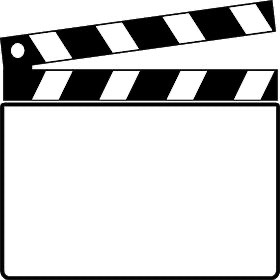 تمرين
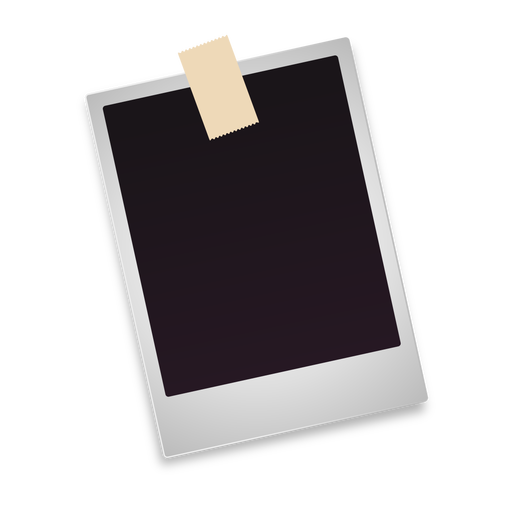 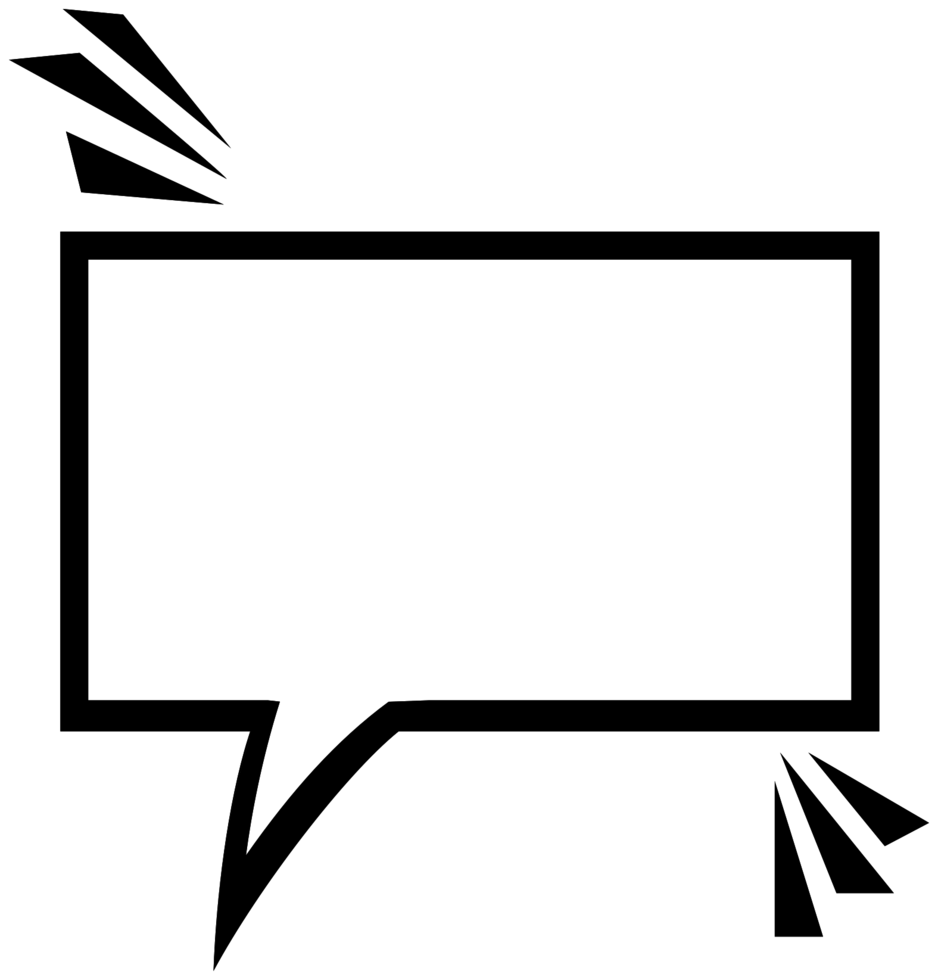 عدد أبناء عبدالمطلب عندما أراد حفر زمزم
١
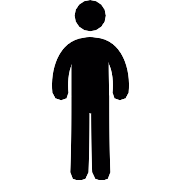 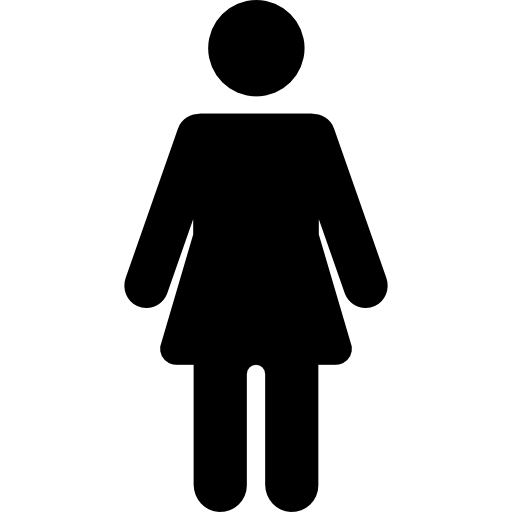 تزوج
آمنة بنت وهب
عبدالله بن عبدالمطلب
و
توفي عبدالله بن عبدالمطلب في المدينة
بعد حمل السيدة آمنة بالرسول  ﷺ  بشهرين وهو عائد من الشام .
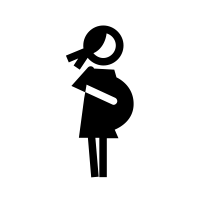 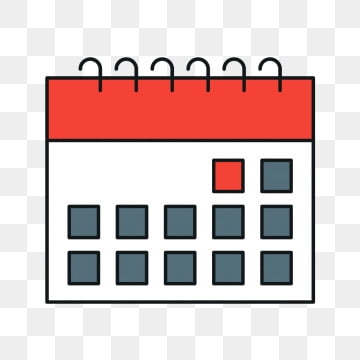 وضعت آمنة رسولنا محمداً ﷺ في دار أبي طالب بشعب بني هاشم .
يوم الأثنين 
١٢ ربيع الأول عام الفيل
شهر ابريل من عام ٥٧١م
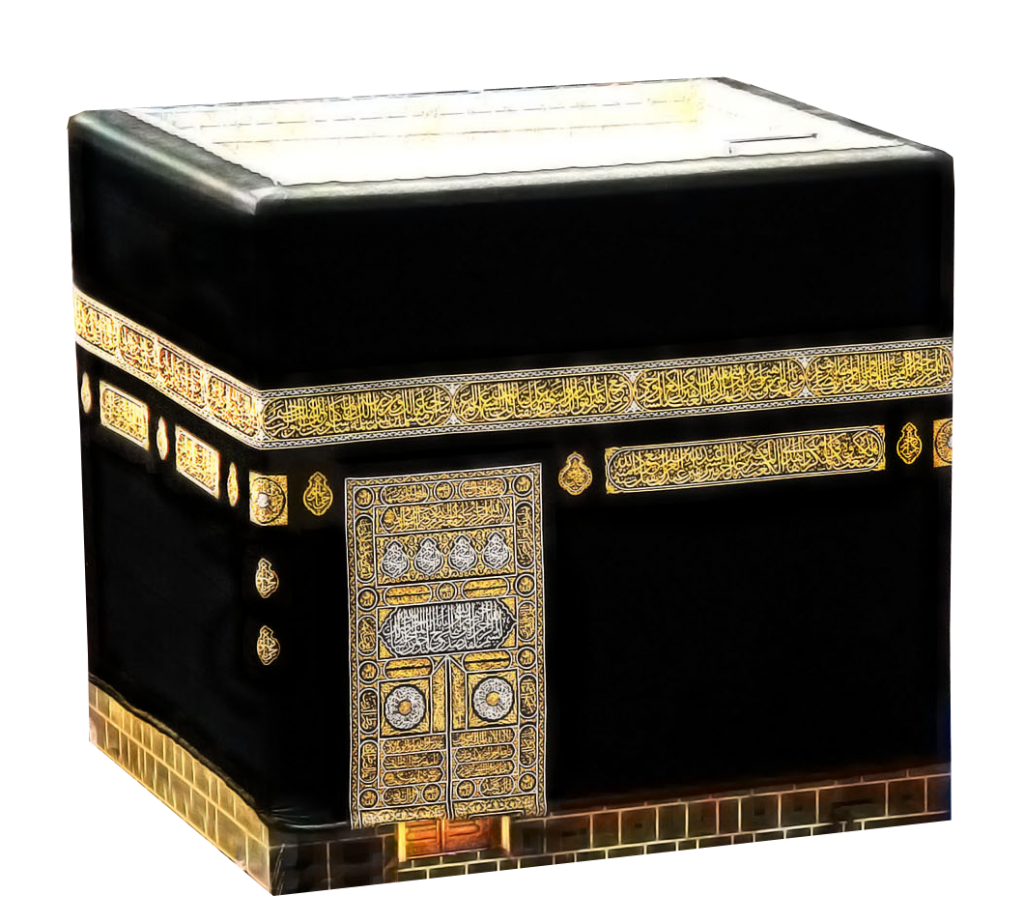 أقبل جده عبدالمطلب مسروراً وأخذه وأدخله الكعبة ودعا الله وشكره وسماه محمداً حتى يكون محموداً في الأرض ومحموداً في السماء .
النسب الشريف
محمد بن عبدالله بن عبد المطلب بن هاشم بن عبد مناف بن قُصيّ بن كلاب بن مُرَّة بن كعب بن لؤي بن غالب بنِ فِهْر بن مالك بن النضر بن خُزيمة بن مُدركة بن إلياس بن مُضَر بن نِزار بن مَعدّ بن عدنان وعدنان من ذرية اسماعيل بن ابراهيم عليه السلام .
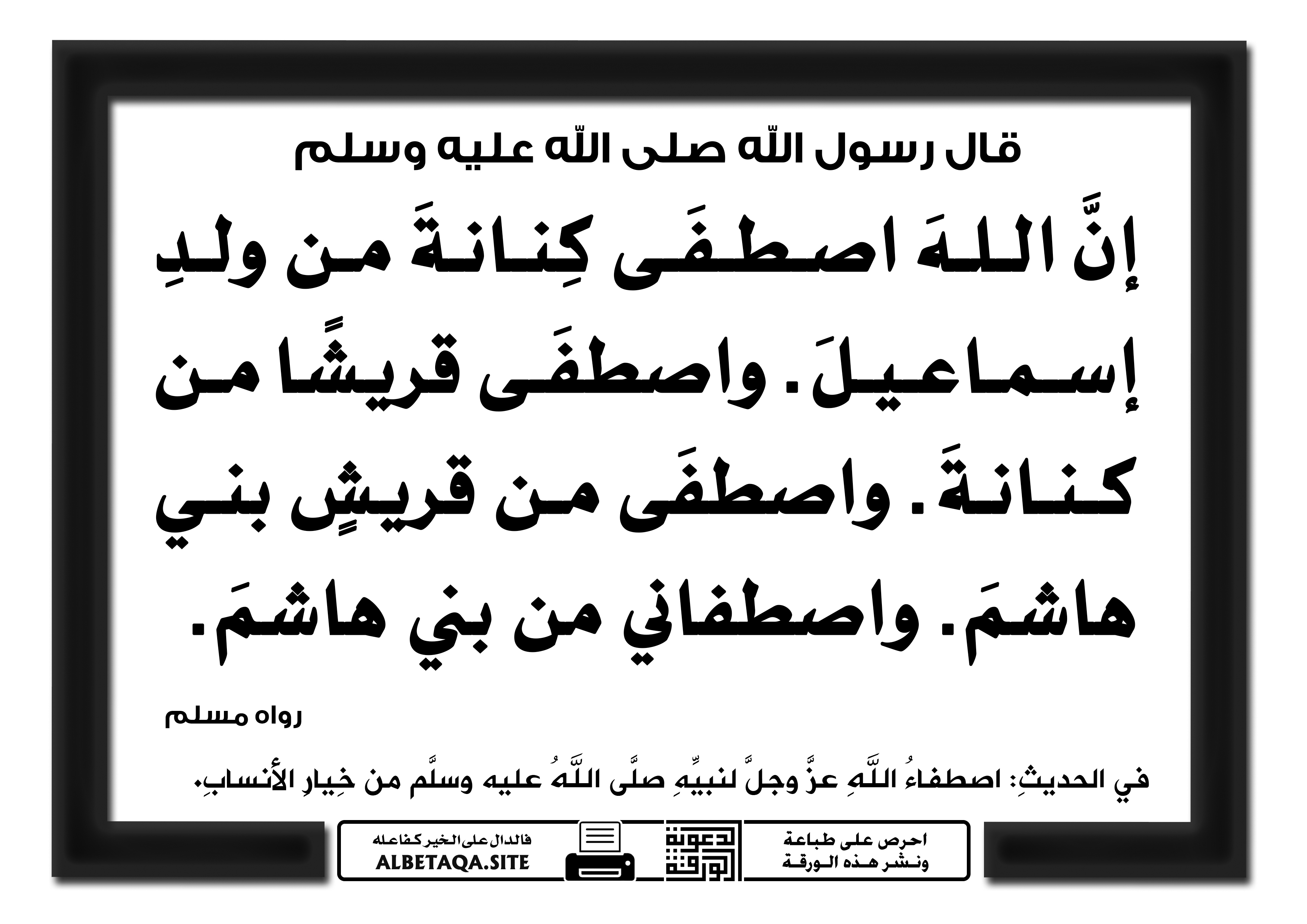 حفظ
صـ١٠٣
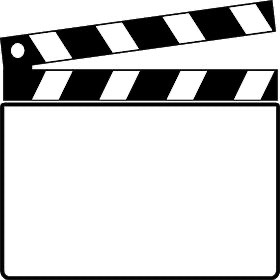 القيمة
حب النبي  ﷺ
مظاهرها السلوكية
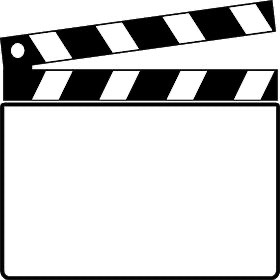 أقرأ سيرة النبي  ﷺ 
تعظيم مكانة النبي  ﷺ